Содержание  рабочих программ по ФГОС
Виды учебных   программ
Примерная (типовая) учебная программа

   Авторская программа

   Рабочая программа
Примерная (типовая) учебная  программа
документ, рекомендуемый    Минобрнауки России;
  детально раскрывает 
     обязательные (федеральные)  
     компоненты содержания 
     обучения;
  требования к качеству 
      усвоения учебного материала 
      по конкретному предмету .
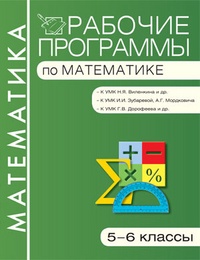 Авторская учебная  программа
документ, созданный на основе ФГОС и примерной учебной программы ;
   имеющий авторскую концепцию построения       содержания учебного курса, предмета, дисциплины (модуля);
   разрабатывается одним автором или группой авторов.
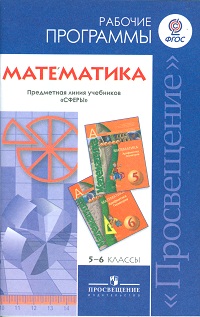 Рабочая программа учебного предмета, курса
конкретизирует соответствующий образовательный стандарт;
  описывает национально-региональный уровень; 
  отражает специфику обучения в данном ОУ;
  учитывает возможности методического, информационного, технического обеспечения учебного процесса;
  учитывает  уровень подготовки учащихся.
Рабочая
программа 
по математике
для 5 класса
Основа разработки рабочей программы
Основная образовательная программа образовательного учреждения
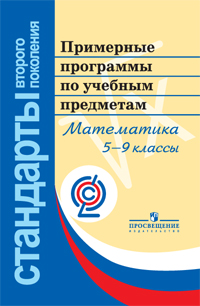 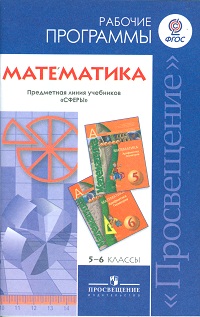 Структура рабочей программы, порядок разработки, её содержательная форма определяются органом самоуправления образовательным учреждением (методическим советом, педагогическим советом) и отражаются в локальных нормативно-правовых актах (Положении).
Структура рабочей программы:
титульный лист

пояснительная записка 

общая характеристика учебного предмета, курса

описание места учебного предмета, курса в учебном плане

личностные, метапредметные и предметные результаты освоения конкретного учебного предмета, курса

содержание учебного предмета, курса

тематическое планирование с определением основных видов учебной деятельности обучающихся

описание материально-технического обеспечения образовательного процесса
планируемые результаты изучения учебного предмета, курса
[Speaker Notes: пояснительную записку, в которой конкретизируются общие цели основного общего образования с учётом специфики учебного предмета;
общую характеристику учебного предмета, курса;
описание места учебного предмета, курса в учебном плане;
личностные, метапредметные и предметные результаты освоения конкретного учебного предмета, курса;
содержание учебного предмета, курса;
тематическое планирование с определением основных видов учебной деятельности;
описание учебно-методического и материально-технического обеспечения образовательного процесса;
планируемые результаты изучения учебного предмета, курса.]
Титульный лист рабочей программы
содержит:

Полное наименование ОУ (в соответствии с лицензией)
Гриф рассмотрения и утверждения программы
Название учебного предмета, курса (модуля)
Ф.И.О. педагога, разработавшего и реализующего учебный предмет, курс (модуль)
Класс в котором изучается учебный предмет (курс)
Год составления рабочей программы
Пояснительная записка рабочей программы
Назначение пояснительной записки:
кратко и обоснованно охарактеризовать сущность данного учебного предмета, его функции, специфику и значение для решения общих целей и задач образования, определенных в образовательной программе данной ступени обучения школьников
дать представление о способах развертывания учебного материала, в общих чертах показать методическую систему достижения целей, которые ставятся при изучении предмета, описать средства их достижения
Пояснительная записка Рабочей программы
Представляет собой ссылку на нормативную базу, количество часов, включающая в себя сведения:
•     об учебной программе (примерная и авторская) с указанием наименования, автора и года издания, на основе которой, разработана рабочая программа;
•     о количестве учебных часов, на которое рассчитана рабочая программа, в том числе количестве часов для проведения контрольных, практических работ, экскурсий, проектов, исследований;
•     об используемом учебно-методическом комплекте, дополнительной литературе;
•     форме промежуточной и итоговой аттестации обучающихся о внесенных
       изменениях в примерную или авторскую учебную программу и их обоснование;
•     о целях и задачах, решаемых при реализации рабочей программы;
•     о планируемом уровне подготовки выпускников в соответствии с установленными требованиями;
Общая характеристика учебного предмета, курса
особенности содержания
 структура и специфика курса
 целевые установки для класса
Описание места учебного предмета в учебном плане
классы
количество часов для изучения предмета в классах
 количество учебных недель
 количество тем регионального содержания по классам
количество практических, контрольных, лабораторных работ, экскурсий и т.д.
 текущий контроль: устный опрос, тест и т.д.
 промежуточный контроль: контрольная работа, тест и т.д.
итоговый контроль: контрольная работа, тест и т.д.
Личностные, метапредметные и предметные результаты освоения конкретного учебного предмета, курса
Личностные результаты: готовность и способность обучающихся к саморазвитию, сформированность мотивации к обучению и познанию, ценностно-смысловые установки обучающихся, отражающие их индивидуально-личностные позиции, социальные компетенции, личностные качества; 
Метапредметные результаты: освоенные обучающимися универсальные учебные действия (познавательные, регулятивные, коммуникативные), обеспечивающие овладение ключевыми компетенциями, составляющими основу умения учиться, и межпредметными понятиями
Предметные результаты: освоенный обучающимися в ходе изучения учебного предмета опыт специфической для данной предметной области деятельности по получению нового знания, его преобразованию и применению, систему основополагающих элементов научного знания 
*(ФГОС, Примерные программы, ООП)
Основное содержание учебного предмета
Название темы
Необходимое количество часов для ее изучения
Основные изучаемые вопросы темы
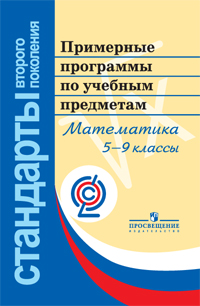 Основное содержание учебного предмета
При разработке раздела необходимо руководствоваться следующим:
номера разделов и тем, их наименование должны соответствовать тематическому плану
требования к знаниям и умениям по темам должны соответствовать основным требованиям к знаниям и умениям, которыми должны овладеть обучающиеся после изучения темы и предмета целиком, указанных в пояснительной записке программы
в тексте должны использоваться только понятия и термины, относящиеся к конкретной области науки. Обозначения, единицы измерения и т.п. должны отвечать требованиям государственных стандартов; иностранные слова (фамилии, названия, различные термины) должны приводиться в русской транскрипции.
Основное содержание учебного предмета
Порядок записи в разделе:
название темы
необходимое количества часов для её изучение
содержание учебной темы: 
основные изучаемые вопросы 
практические работы, творческие задания, другие формы занятий, используемые при обучении 
требования к уровню подготовки обучающихся по конкретной теме в соответствии с ФГОС и целями и задачами общеобразовательного учреждения 
формы и вопросы контроля 
возможные виды самостоятельной работы обучающихся



*(ФГОС, Примерные программы, ООП)
Тематическое планирование с определением основных видов учебной деятельности
Учебно-тематический план :
    последовательность изучения разделов и тем с указанием количества учебных часов, в том числе на проведение зачетов, контрольных, практических и лабораторных работ
Календарно-тематическое планирование:
разделы и темы курса, последовательность их изучения
основные виды деятельности учащихся
формируемые универсальные действия
используемые организационные формы обучения и количество часов
цифровое компьютерное оборудование
Календарно-тематическое планирование
Может включать следующие разделы:
наименование раздела программы и количество часов на раздел
№ и тип урока;
темы отдельных уроков, расположенные в последовательности и в соответствии с логикой изучения учебного материала
виды и формы деятельности
наглядные пособия и технические средства
требования к уровню подготовки обучающихся
виды контроля, измерители образовательных результатов 
планируемые результаты, формулируемые в деятельностной форме (знать, уметь, осознавать, иметь представление)
домашнее задание.
Описание материально - технического обеспечения образовательного процесса
программно-методическое обеспечение;
перечень электронных информационных источников;
перечень Интернет-ресурсов;
перечень дидактических средств, в том числе разработанных учителем;
список литературы (дополнительная и справочная литература).
Планируемые результаты изучения учебного предмета, курса
представляет собой описание целей-результатов обучения, выраженных в действиях обучающихся (операциональных) и реально опознаваемых с помощью какого-либо инструмента (диагностичных)

Особенности формулирования требований к уровню подготовки:
описываться через действия обучающихся
обозначать определенный уровень достижений
быть достижимыми и подлежащими оценке
описываться понятным языком.

*(ФГОС, Примерные программы, ООП)
Спасибо за внимание!